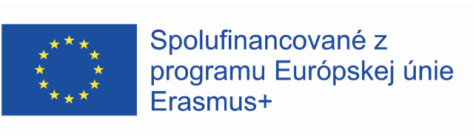 KA122 - Mobilita učiacich sa a zamestnancov v OVPProjekt:  Odbornosť a zručnosťPrijímateľ projektu: Stredná odborná škola dopravná Rosinská cesta 2	010 08 ŽilinaMiesto pobytu: 	Střední odborná škola a Střední odborné učiliště, 	Hradec Králové, Vocelova 1338, Hradec Králové,  	Česká republikaDátum pobytu: 	07.11.-18.11.2022
Účastník: Jakub Kypus


Za obsah zodpovedá autor a Európska komisia ani národná agentúra nenesú zodpovednosť za použitie týchto informácií
Pondelok 7.11. 2022
- V pondelok sme boli na návšteve vo výukovom  výskumnom centre v Pardubiciach
Po exkurzii nás sprievodkyňa previedla mestom Hradce Králové 
Cez rozchod sme si prešli pár miest, boli sa najesť a potom sme prešli na internát 
Na konci dňa sme si všetci spolu sadli rozprávali sa a odpočívali


                                              Top dňa: Ráno som nahodil pekný biely outfit,
                                              ale učiteľ zvolil cestu cez blato.
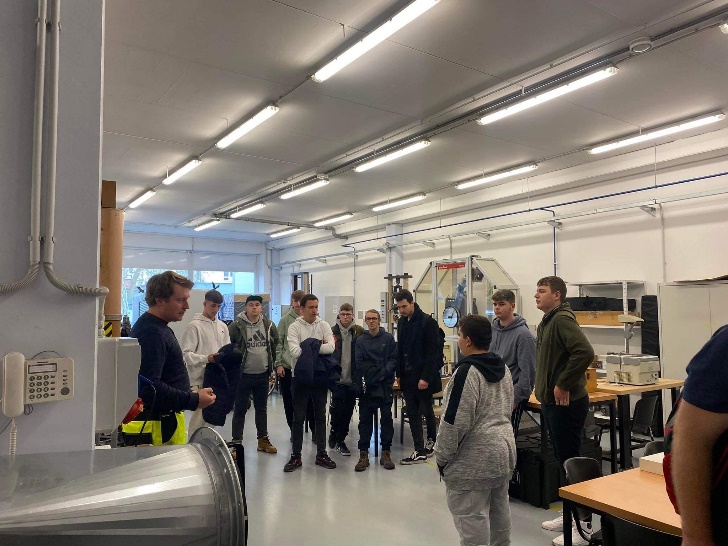 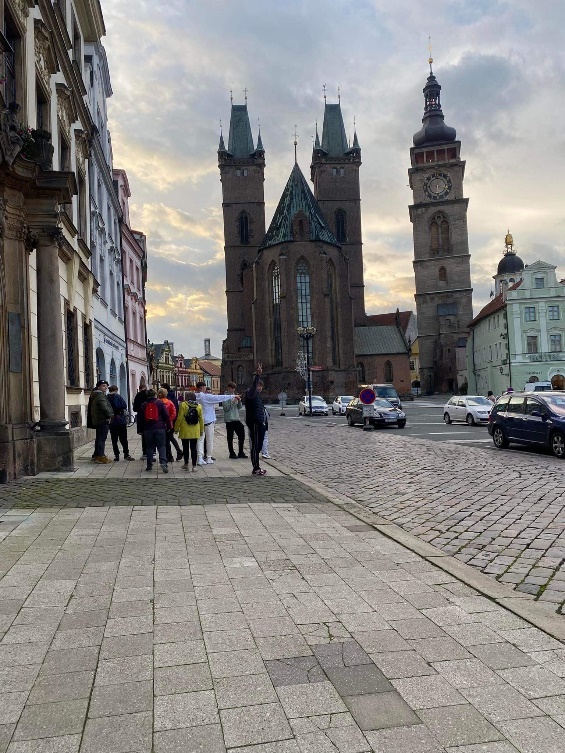 Utorok 8.10. 2022
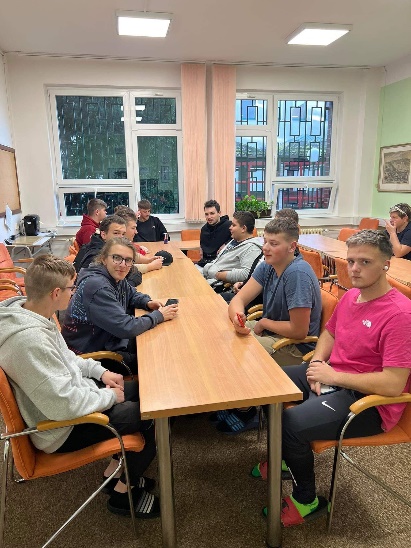 Zúčastnili sme sa na teoretickom vyučovaní na predmetoch:
Elektrotechnika písali sme test, učili sme sa s 1. ročníkom
Opravárenstvo, preberali sme mazanie štvordobého motora
Strojárska technológia, opakovali sme učivo z prvého ročníka
Elektropríslušenstvo, na tejto hodine som moc nedával pozor...
Po vyučovaní sme šili vlakom do Pardubíc, dali sme si menší výstup na vežu nad Zelenou bránou
Popozerali sme sa po meste, boli na KFC a vlakom späť na internát
Prišli sme veľmi uťahaný a unavený
                       
                        Top dňa: páčil sa mi výhľad na mesto a okolie z veže
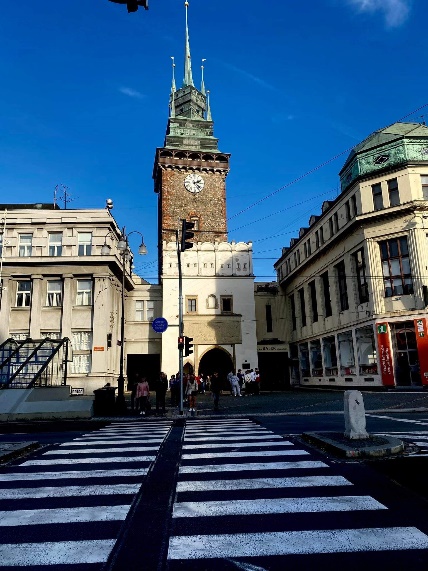 Streda 9.11. 2022
Boli sme v Mladej Boleslave v muzeu značky Škoda, videli sme autá, ktoré sa vyrábali od začiatku založenia firmy. 
Ukázali nám model auta z českého filmu Upír z Feratu
Sprievodca nás previedol závodom Škoda
Večer sme boli vo Hvezdárni v Hradci Králové






Top dňa: Páčilo sa mi ako funguje  lis so silou 6000ton
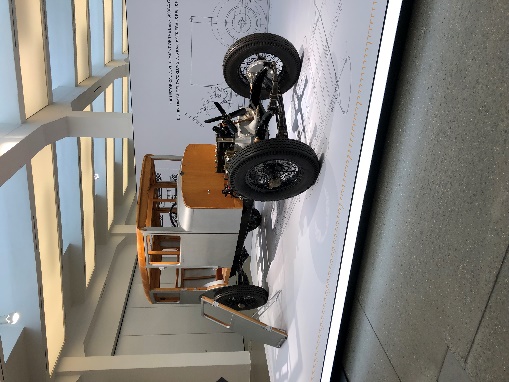 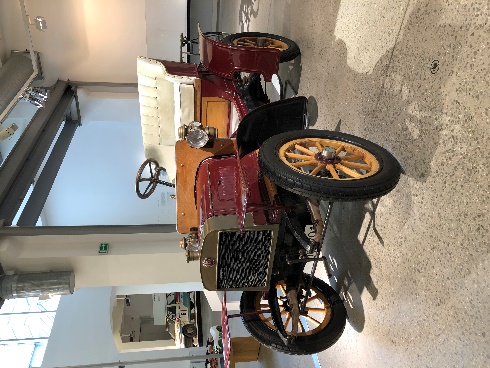 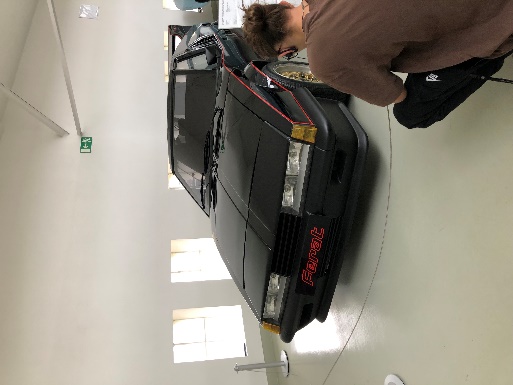 Štvrtok 10.11. 2022
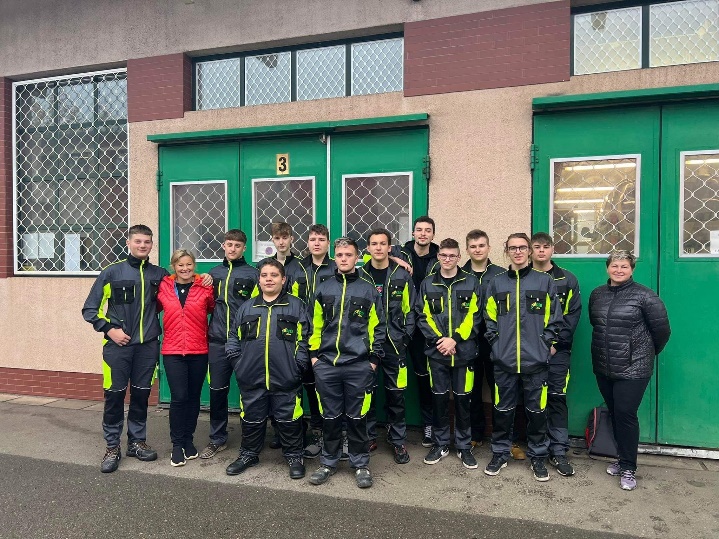 Dnes sme boli prvý krát na odbornom výcviku na dielňach školy
Majster nám dal zopakovať odvzdušnenie a demontáž kotúčových bŕzd
Po odbornom výcviku sme prišli na internát a do večera oddychovali
Večer sme išli do Filharmónie na Beethovena
Boli sme oblečení v košeliach



Top dňa: Môj prvý zážitok s vážnou hudbou
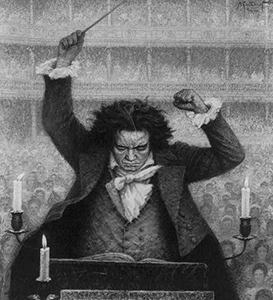 Piatok 11.11. 2022
Ráno sme boli na odbornom výcviku 
S majstrom sme si prebrali rozoberanie a skladanie prevodovky
Dozvedeli sme sa nové informácie o spojkách
Po obede sme boli na návšteve pevnosti Josefov



Top dňa: Páčilo sa mi na praxi
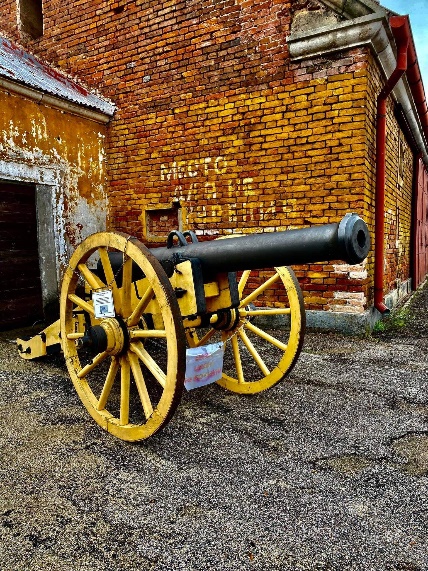 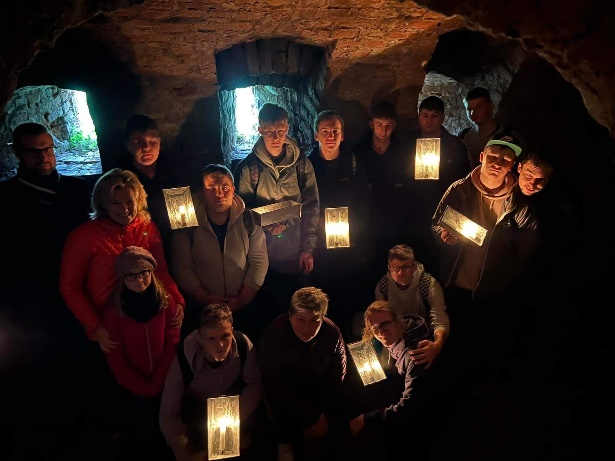 Sobota 12.11. 2022
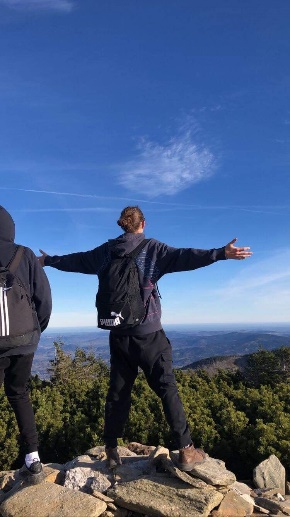 Boli sme na túre na Snežke, najvyšší vrch v ČR 
Výstup trval 2hodiny a zostup približne hodinu a pol
Na vrchole je hranica s Poľskom
Večer sme boli na koncerte v Denoche music Hall

Top dňa: Páčil sa mi výstup na Snežku a koncert
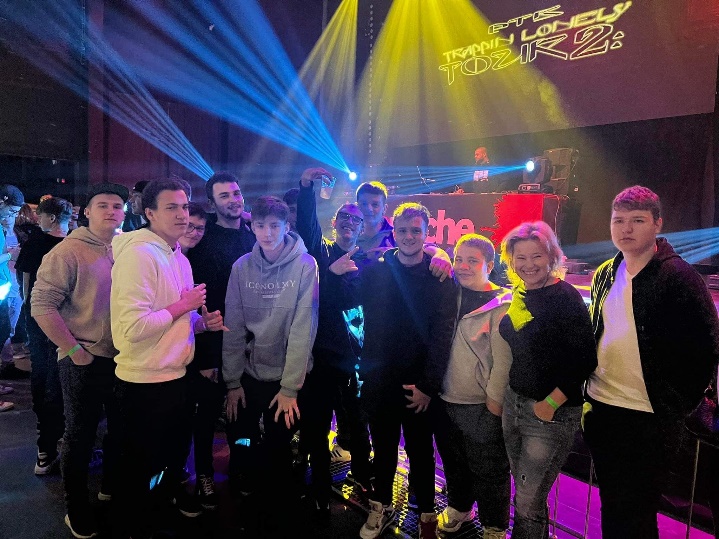 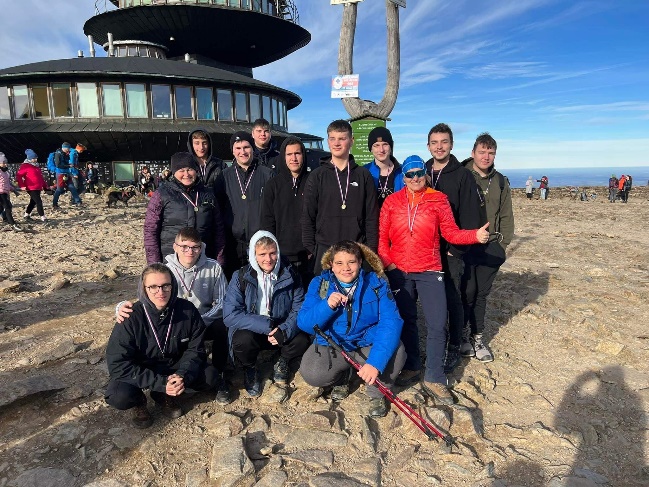 Nedeľa 13.11. 2022
- Po náročnom týždni plného programu máme dnes cely deň chill
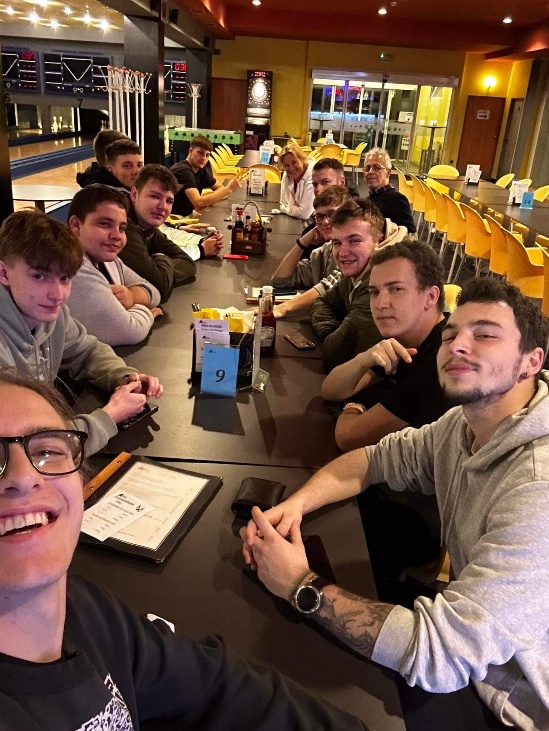 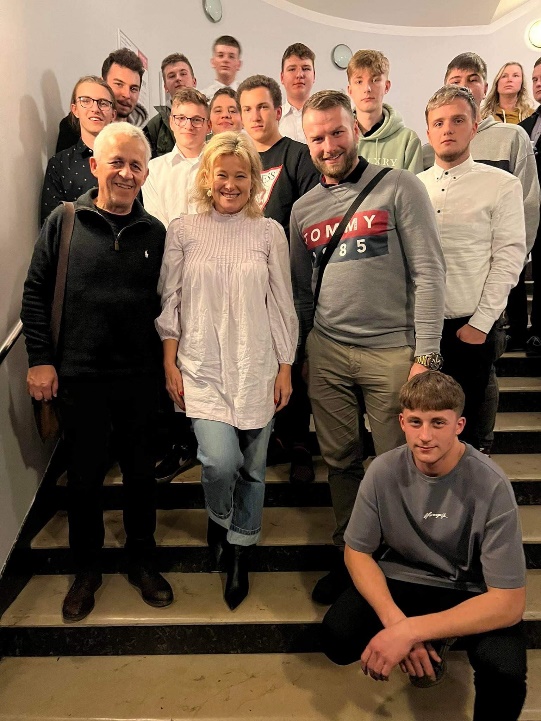 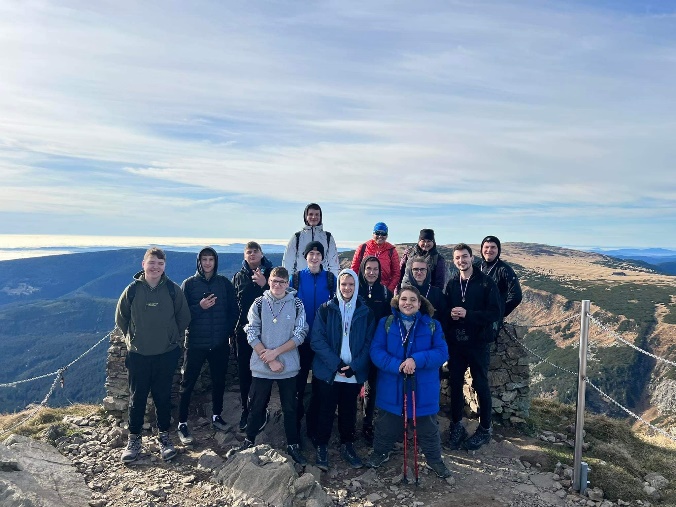 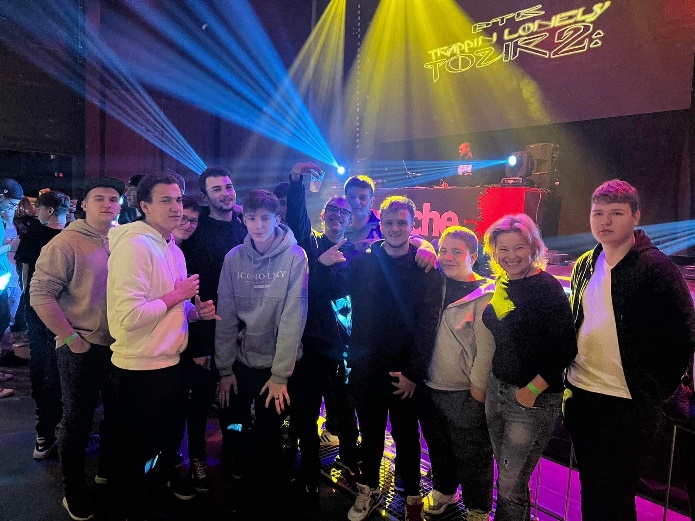 Pondelok 14.11. 2022
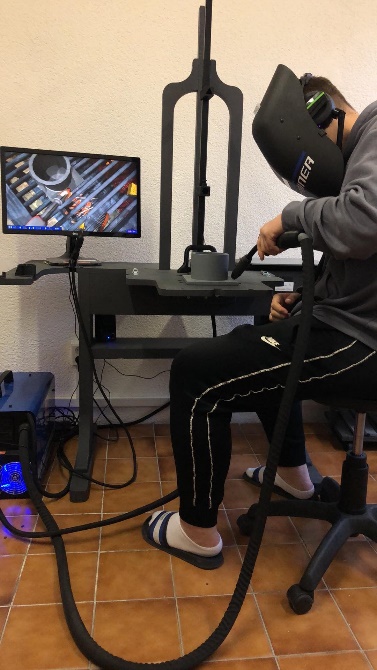 Ráno sme boli na trenažéroch motorky, kamiónu a na VR zvárania
Poobede sme boli na návšteve v depe MHD Hradec Králové, videli sme ako fungujú trolejbusy a elektrobusy
 Po večeri sme boli relaxovať vo wellnesse
Zaujímavosť: baterka tohto trolejbusu sa skladá z 33tisíc malých batérií


Top dňa: Chill vo wellnesse
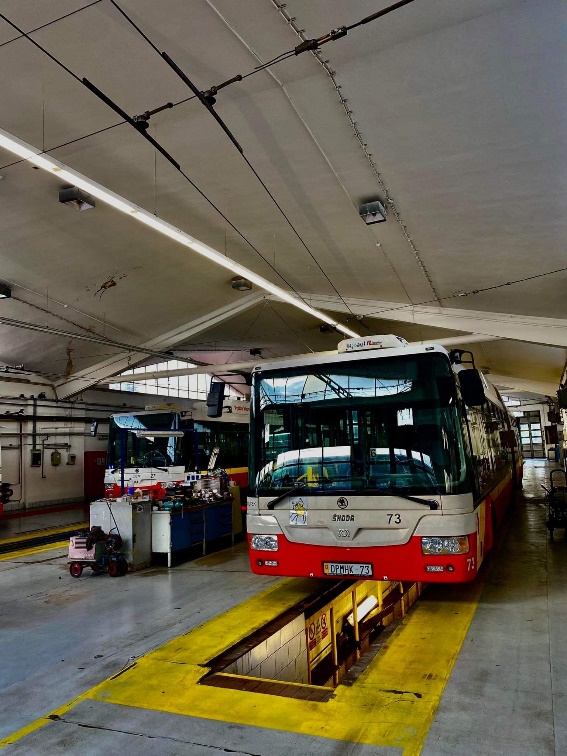 Utorok 15.11. 2022
Boli sme na odbornom výcviku
-    S majstrom sme robili montáž ťažného zariadenia na vozidle Škoda octavia
Po obede sme až do večera boli na internáte
Večer sme boli na bowlingu



Top dňa: Prvý krát som hral bowling.
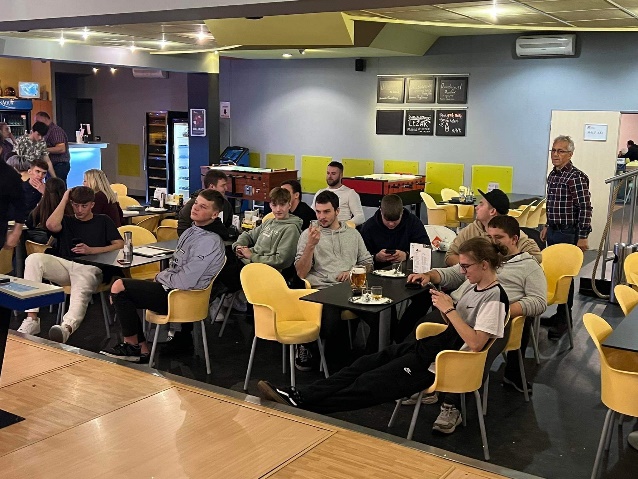 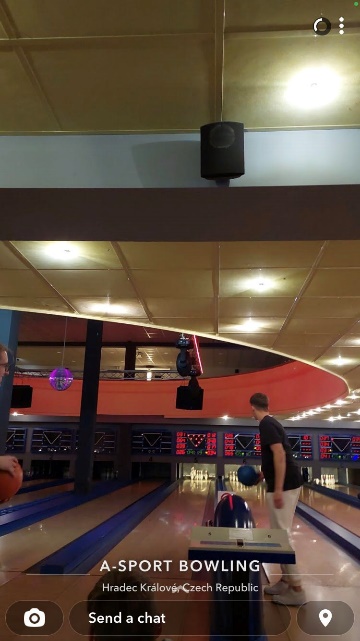 Streda 16.11. 2022
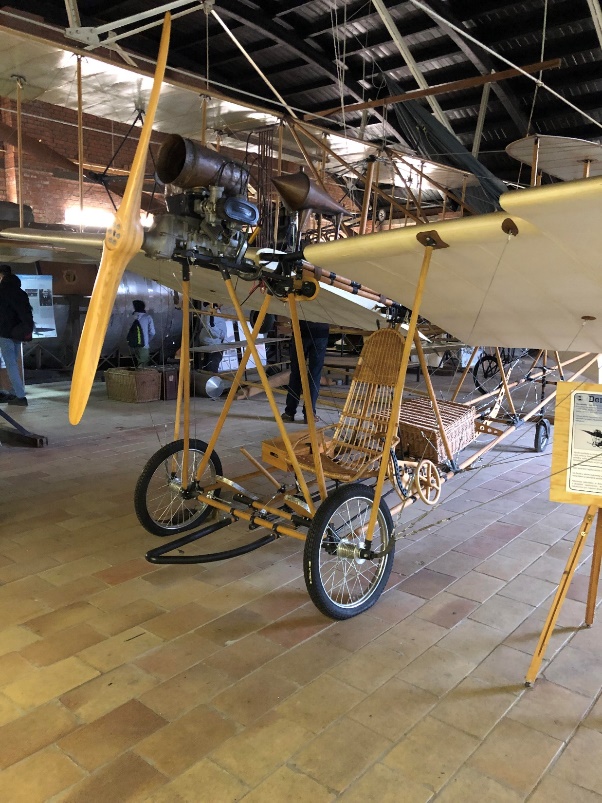 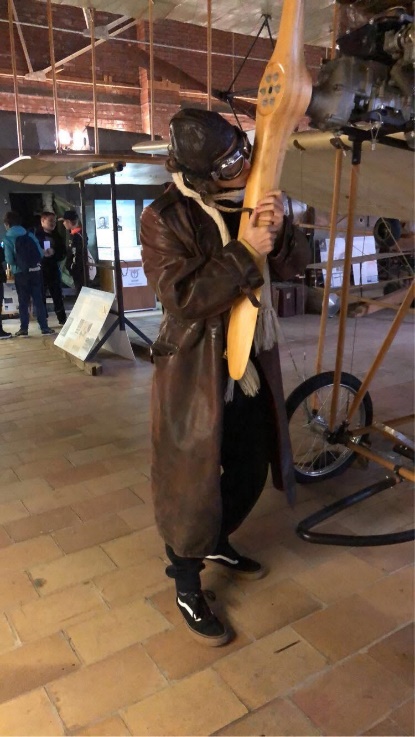 Boli sme v leteckom múzeu v Pardubiciach 
Videli sme veterány lietadiel
Povedali nám o ich vlastnostiach a využití
-    Dali nám vyskúšať simulátor lietania
Po obede sme boli celý deň na internáte


Top dňa: Páčil sa mi simulátor lietania.
Štvrtok 17.11. 2022
Po skorom rannom vstávaní sme išli vlakom do Prahy 
Absolvovali sme prehliadku mesta 
Navštívili sme technické múzeum
Večer sme boli v divadle Broadway na Muzikáli Okno mé lásky
Vystúpenie nám dosť zlepšilo deň a spravilo veľmi dobrú náladu, pretože nebolo vôbec pekné počasie 
Top dňa: Veľmi sa mi páčil muzikál Okno mé lásky v divadle.
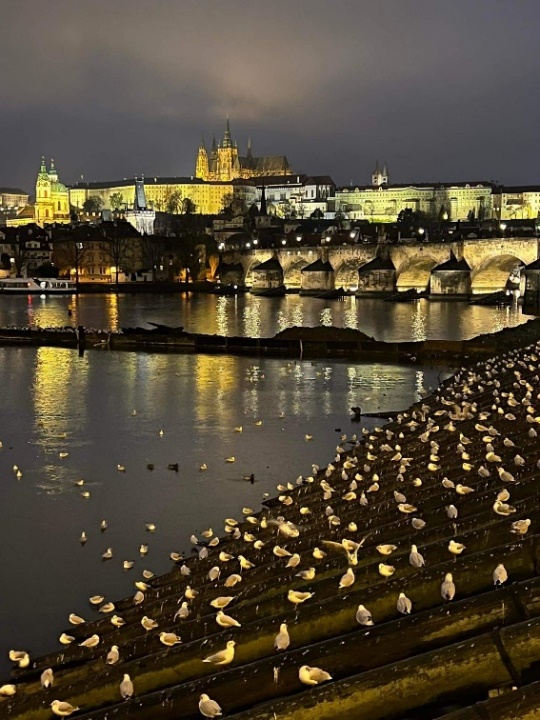 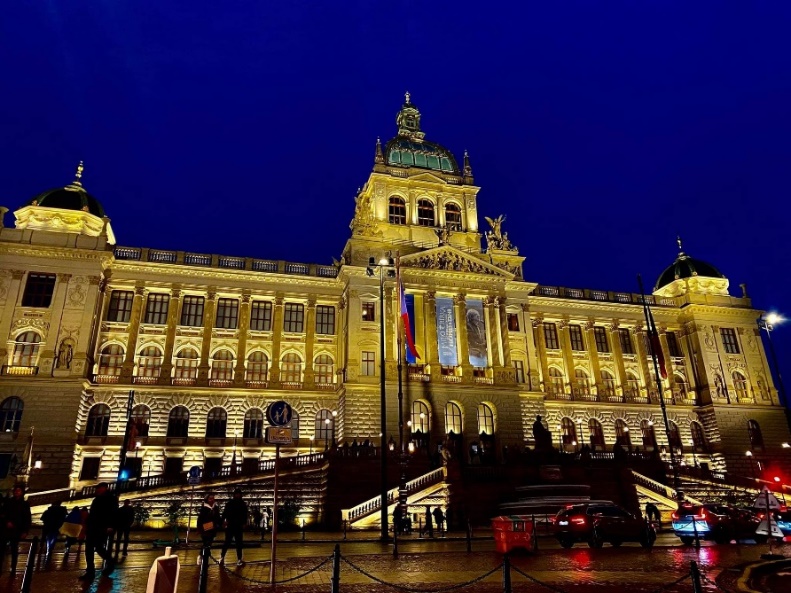 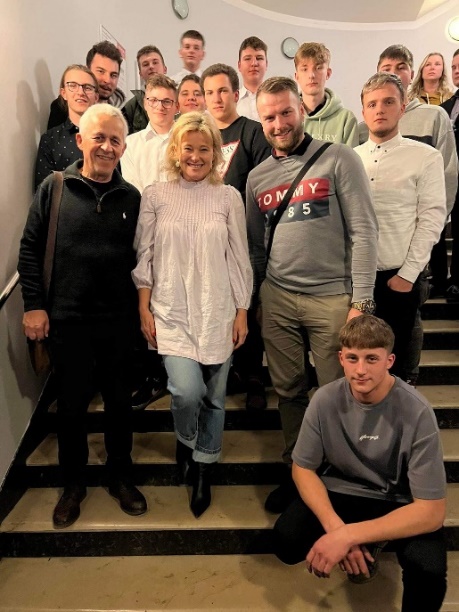 Piatok 18.11.2022
Piatok, posledný deň pred odchodom sme navštívili múzeum karosárov vo Vysokém Mýte
Cestou späť sme sa zastavili v múzeu cestovateľa Emila Holuba
Pomaly sme si začali baliť veci


Top dňa: Ráno som zaspal na raňajky s kolegom pánom Martinom Šušom.
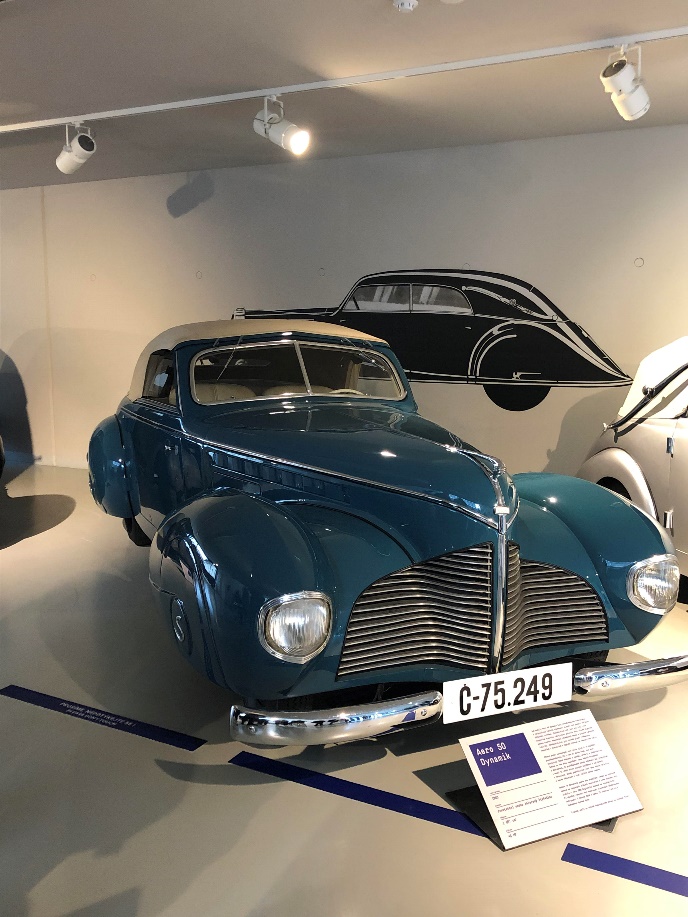 Záverečné zhrnutie
Naučil som sa ako rozobrať a zložiť jednoduchú prevodovku. Videl som ako prebieha servis a údržba autobusov a trolejbusov.
Na odbornom výcviku som bol v dielni automechanikov, páčil sa mi prístup majstrov ku žiakom. Spoznal som nových ľudí, nové mesto. Naučil som sa chodiť po meste MHD. Na internáte sa mi páčilo, je tu pekné okolie a taktiež mesto.
Páčilo sa mi tu České umenie.
Zlepšil som sa v Českom jazyku. S Českou menou sa stretávam dosť často, takže mi nerobí problém. Bol som odkázaný sám na seba a to ma naučilo ako hospodáriť s peniazmi.
Boli sme super partia. Mali sme super nabitý program. Som rád že som sa dostal na túto akciu.
Top erasmu: muzikál Okno mé lásky.